Chapter 5: z-Scores
Normal curve distribution comparisons
(b)
(c)
X = 76 is slightly above average
X = 76 is far above  average
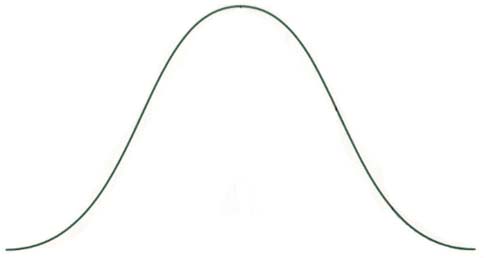 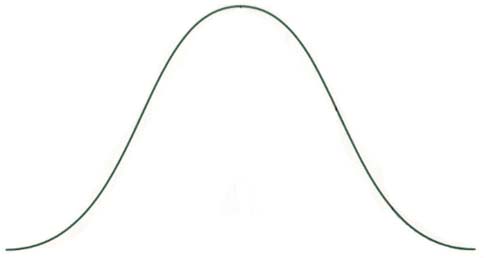 12
3
70
70
x = 76
x = 76
(a)
X = 76 is slightly below average
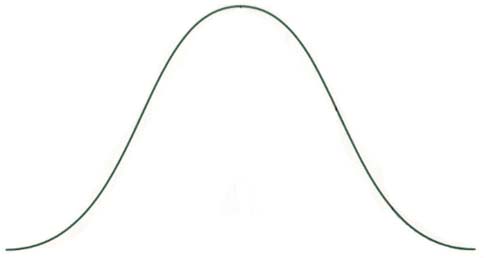 12
82
x = 76
Definition of z-score
A z-score specifies the precise location of each x-value within a distribution.  The sign of the z-score (+ or - ) signifies whether the score is above the mean (positive) or below the mean (negative).  The numerical value of the z-score specifies the distance from the mean by counting the number of standard deviations between X and µ.
Normal curve segmented by sd’s
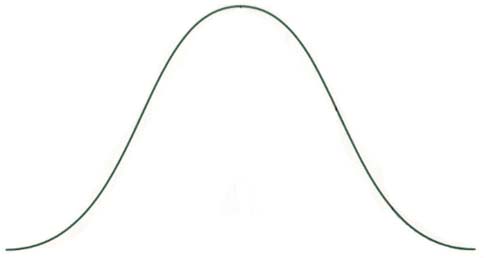 X
z
-2
-1
0
+1
+2
Normal curve segmented by sd’s
Intelligence Quota - IQ Scores
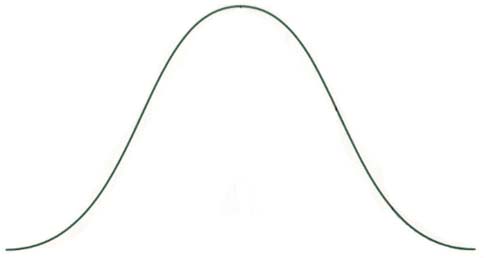 X
z
-2
-1
0
+1
+2
Normal curve segmented by sd’s
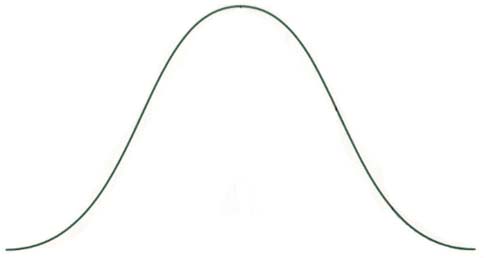 X
z
-2
-1
0
+1
+2
Normal curve segmented by sd’s
SAT Scores
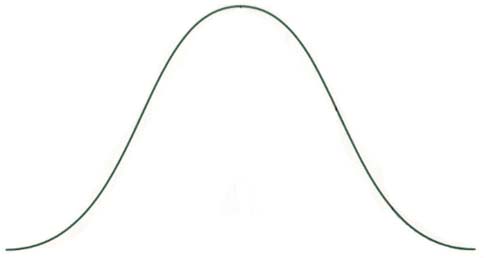 X
z
-2
-1
0
+1
+2
Normal curve segmented by sd’s
Average male height (in inches) for American Males (ages 20-29) – taken from Wikipedia 2014
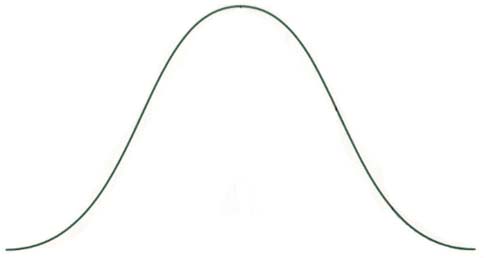 X
z
-2
-1
0
+1
+2
Normal curve segmented by sd’s
Average female height (in inches) for American Females (ages 20-29) – taken from Wikipedia 2014
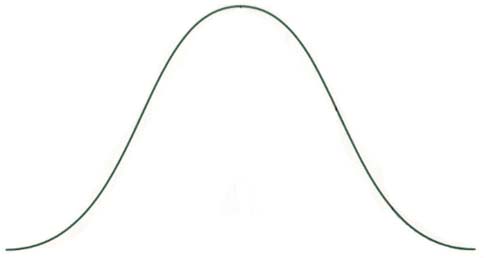 X
z
-2
-1
0
+1
+2
Example 5.2
A distribution of exam scores has a mean (µ) of 50 and a standard deviation (σ) of 8.
Z formula
Normal curve with sd’s
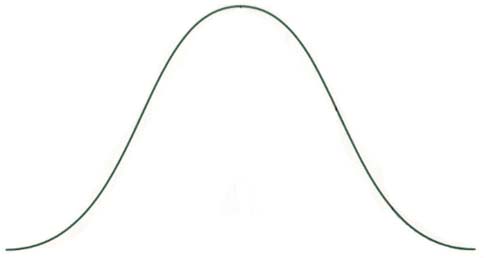  = 4


60
64
68
µ
X
66
Example 5.5
A distribution has a mean of µ = 40 and a standard deviation of  = 6.
To get the raw score from the z-score:
If we transform every score in a distribution by assigning a z-score, new distribution:
Same shape as original distribution
Mean for the new distribution will be zero
The standard deviation will be equal to 1
Z-distribution
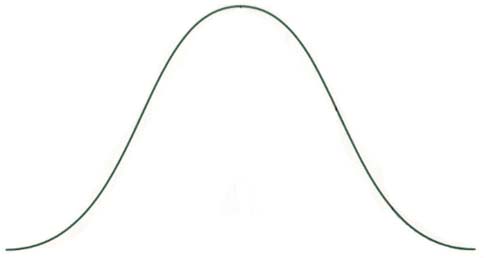 X
80
90
100
110
120
z
-2
-1
0
+1
+2
[Speaker Notes: Figure 5.6
Following a z-score transformation, the X-axis is relabeled in z-score units. The distance that is equivalent to 1 standard deviation on the X-axis (σ = 10 points in this example) corresponds to 1 point on the z-score scale.]
A small population
0, 6, 5, 2, 3, 2		N=6
Frequency distributions with sd’s
(a)
2
frequency

1
X
0
1
2
3
4
5
6
µ
(b)
2
frequency

1
z
-1.0
-0.5
0
+0.5
+1.0
+1.5
-1.5
µ
Let’s transform every raw score into a z-score using:
= -1.5
x = 0
x = 6
= +1.5
x = 5
= +1.0
x = 2
= -0.5
x = 3
= 0
x = 2
= -0.5
Z problem computation
Mean of z-score
 distribution :
Standard deviation:
What do we use z-scores for?
Can compare performance on two different scales (e.g. compare your score on the ACT to your score on SAT) by converting scores to z scores and comparing z scores
Can convert a distribution of scores with a specific mean and standard deviation to completely new distribution with a new mean and standard deviation
Comparing test scores on two different scales
Meghan’s Semester Test Results
Psychology Exam:	score of 60
Biology Exam:	score of 56

Which was her better score, relative to the others in each class?
To answer the question convert her scores to standard scores and compare—explain your answer fully in terms of z scores and standard deviations
Psychology vs. Biology
Psychology
Biology
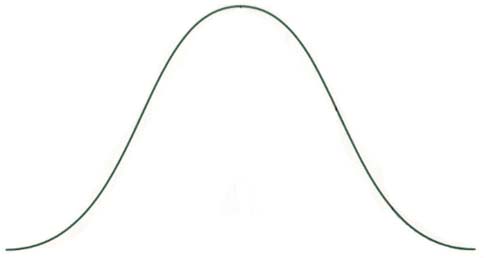 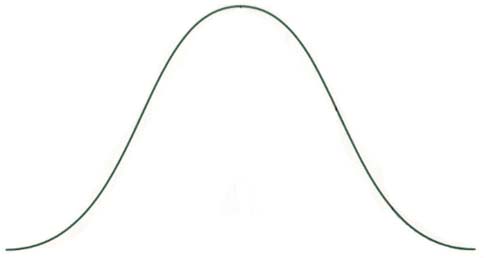 10
4
X
X
50
48
52
µ
µ
X = 56
X = 60
Converting Distributions ofScores
Original vs. standardized distribution
Original Distribution
Standardized Distribution
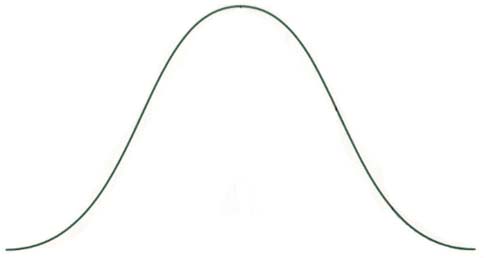 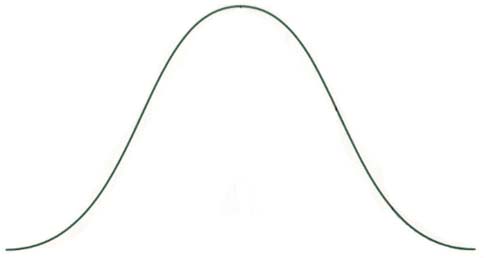 14
10
X
X
57
50
µ
µ
Maria
X = 43
z = -1.00
Joe
X = 64
z = +0.50
Maria
X = 40
z = -1.00
Joe
X = 55
z = +0.50
Correlating Two Distributionsof Scores with z-scores
Distributions of height and weight
Distribution of 
adult heights
 (in inches)
Distribution of 
adult weights
 (in pounds)
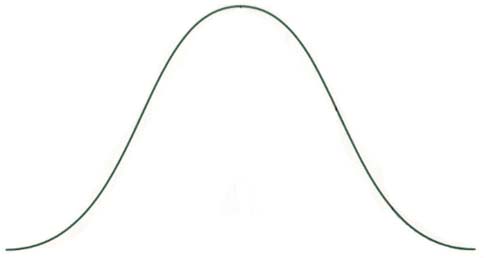 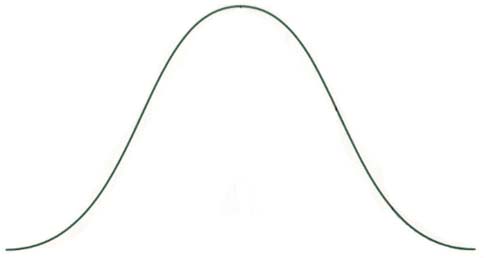  = 4
 = 16
µ = 68
µ = 140
Person A
Height = 72 inches
Person B
Weight = 156 pounds